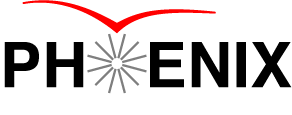 PHENIX Run-13 status
Hubert van Hecke
for the PHENIX collaboration
Time - 04 June 2013
Phenix efficiencies
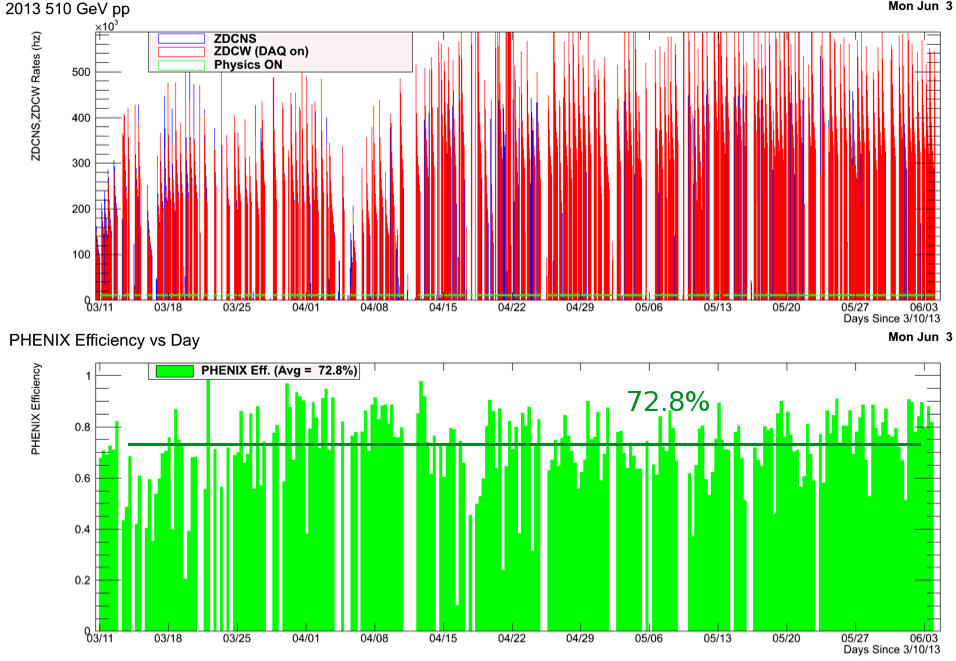 Time - 04 June 2013
Phenix efficiencies (2)
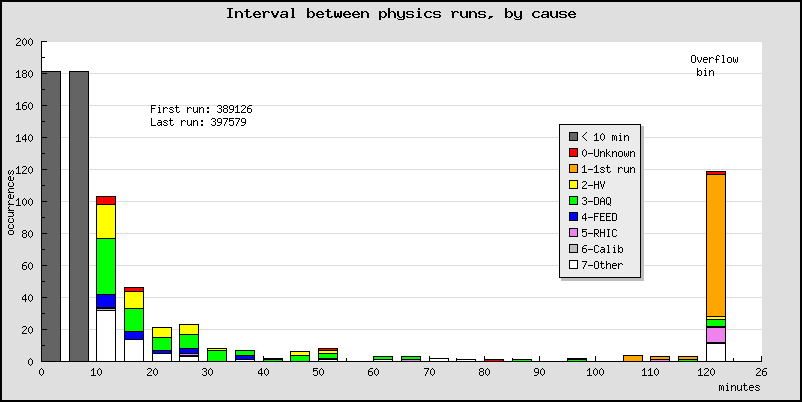 Time - 04 June 2013
.                    Lumi to date
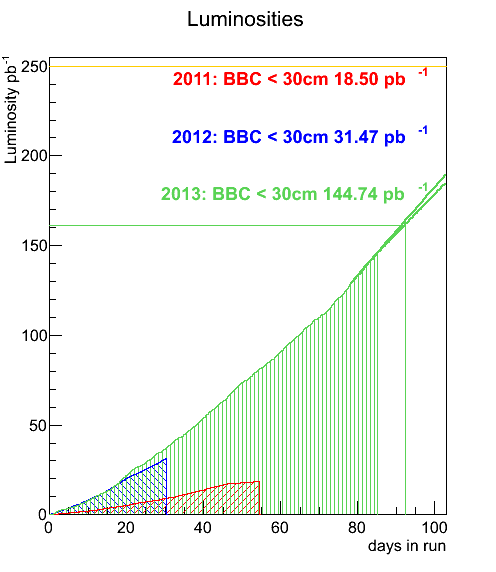 .
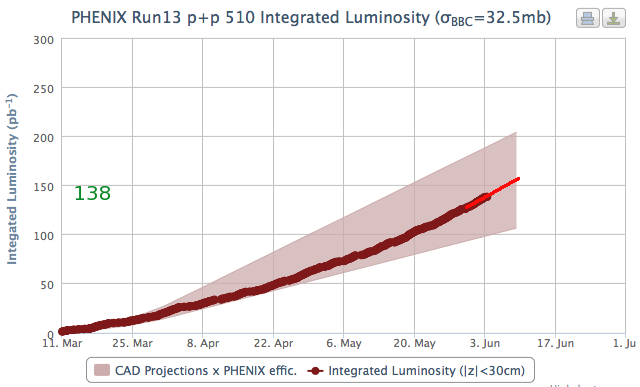 New target: 160 pb-1
Time - 04 June 2013
.
Figure-of-merit to date
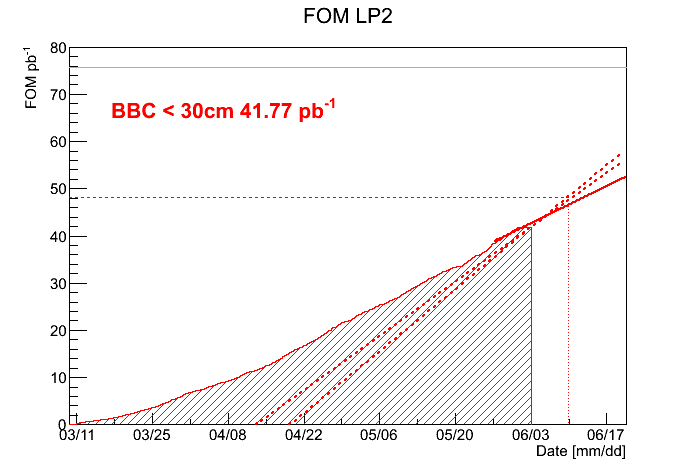 64% of target
Time - 04 June 2013
Time - 04 June 2013